Illés Fanni
Paralimpiai bajnok
Bemutató
Teljes név: Illés Fanni
Születési dátum: 1992. Május 1. (32 éves)
Születési hely: Keszthely, Magyarország

„Holtan, kézfej és lábak nélkül születtem, mégis itt vagyok – mondta Illés Fanni 

Kép: likebalaton.hu
Pályafutása
2004-ben kezdett el úszni a gerincferdülése miatt, egy héten kétszer. A következő hónapokban az edzések száma megnőtt kettőről négyre, aztán négyről hatra, a végén már mindennap edzett, és másfél év múlva teljesítményével bekerült a paraúszó-válogatottba. Ekkor érezte azt, hogy „rút kiskacsából hattyúvá vált”.
Kép: hu.wikipedia.org
Tanulmányai
Elsőként az ELTE Bölcsészettudományi Karára járt másfél évig, ahol irodalmat hallgatott. Majd a Társadalomtudományi Kar szociális munka szakára kezdett járni.

Kép: funzine.hu
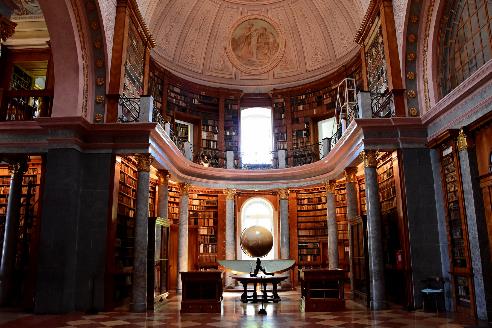 Versenyzői adatok
Versenyszám: mellúszás, hátúszás, gyorsúszás
Klub: Vasas
Edző: Szabó Álmos
Négy paralimpiai játékokon 2008. Peking, 2012. London, 2016. Rio de Janeiro, 2020. Tokió képviselte Magyarországot.
Kép: illesfanni.hu
Érmei
Arany: 2020., Tokió 100m mell, 
2019., London 100m mell     Kép: nlc.hu
2021., Funchal 100m mell     wondex.hul    
2018 Dublin 100m mell          olimpic-museum.org
Ezüst: 2024., Párizs 100m mell
2021., Funchal 4x 100m gyors
2024., Madeira 100m mell
Bronz: 2017, Mexikóváros 100m mell
2016., Funchal 100m mell
2016., Funchal 4x 100m vegyes
2014., Eindhoven 100m mell
2011., Berlin 100m mell
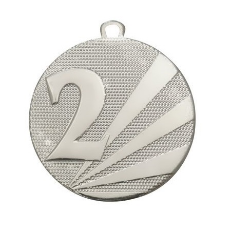 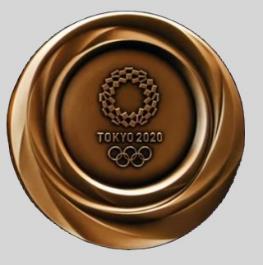 Érdekességek
Párja és edzője Szabó Álmos 2021 novemberében kérte meg Fanni kezét. 2022 nyarán szülte meg első és egészséges gyermekét.

Kép: dietaesfitnesz.hu 
        noklapja.hu
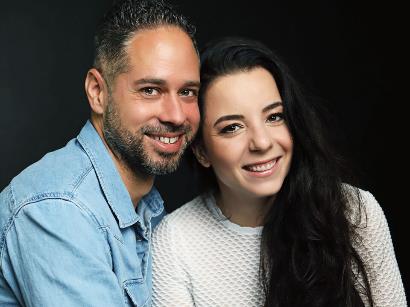 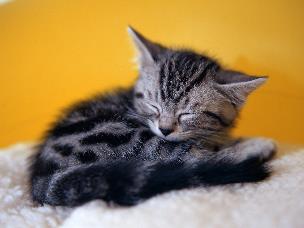 Köszönöm a figyelmet!
Készitette: Gold Emese, Ujcz Dóra, Veres Luca, Magyar Viktória, Sárossy Dorottya

Kép: e-kepeslap.hu, cicafanoldal.gportal.hu
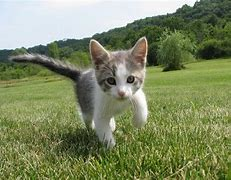